Методические рекомендации по подготовке к ВПР по биологии
Наибольшую сложность в ВПР по биологии вызвали  следующие задания:
-Задания на  умение использовать биологические термины в заданном контексте. 
-Задания на умение систематизировать растения и животные.
- Задания на умение анализировать текст биологического содержания, искать в нем необходимую информацию.
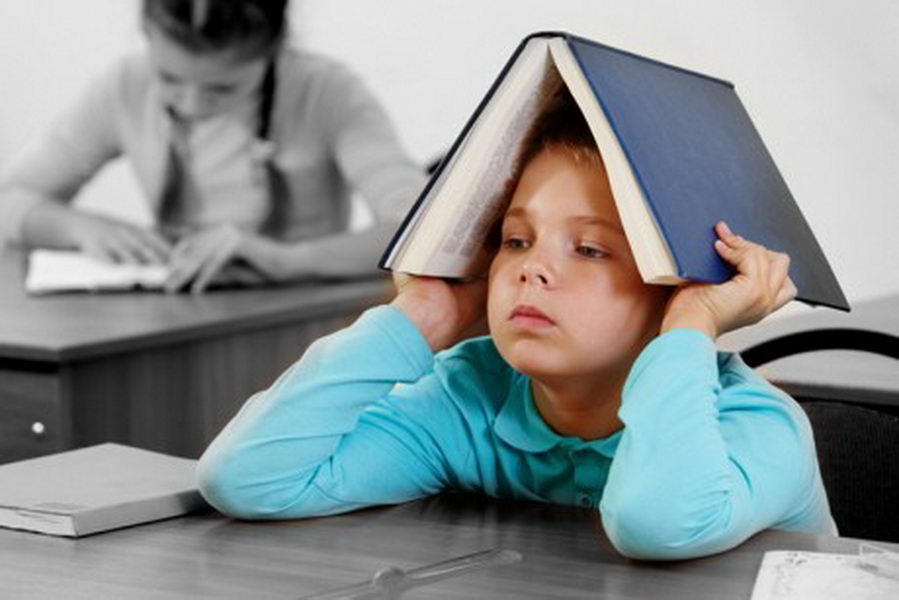 1. Задания на  умение использовать биологические термины в заданном контексте. 

Целенаправленная систематическая работа с биологическими терминами и понятиями помогает развить любознательность и интерес к предмету, усваивать и углублять биологические знания, и является одним из путей повышения качества знаний обучающихся.
На этапе закрепления существует большое количество приемов отработки терминов:
Синквейн;
биологический диктант (диктую определение – дети записывают термин или наоборот);
работа на соответствие терминов и определений, терминов и примеров;
работа на приведение своего примера к термину;
Тема: “Строение клетки”
1.Ыроп
Пора
Ядро
2. Дяро
3.Валькуо
Вакуоль
2. Задания на умение систематизировать растения и животные.
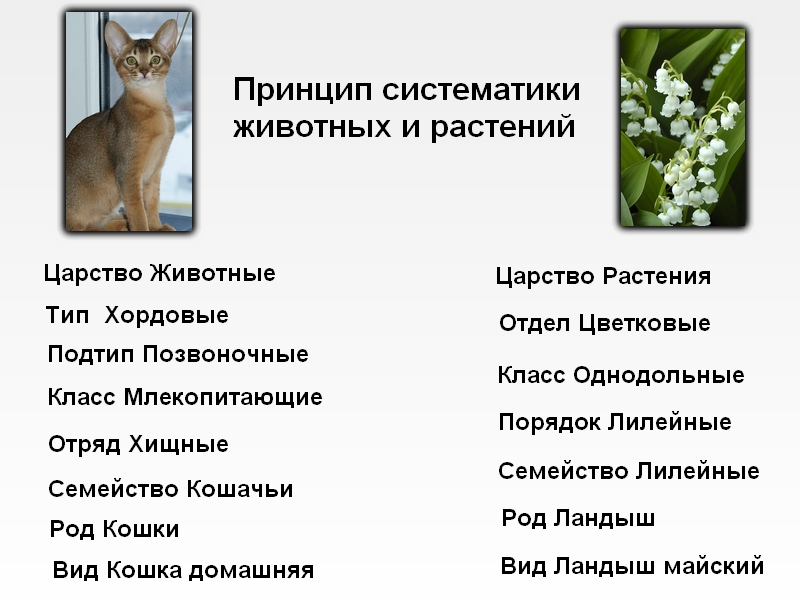 3. Задания на умение анализировать текст биологического содержания, искать в нем необходимую информацию.

Прочитайте текст и найдите в нём предложения, в которых содержатся биологические ошибки. Запишите сначала номера этих предложений, а затем сформулируйте их правильно.

1. Рыбы – это холоднокровные животные, имеющие обтекаемую форму тела и дышащие жабрами.
2. Большинство существующих на Земле видов рыб имеют хрящевой скелет.
3. Кровеносная система рыб замкнутая, а сердце состоит из желудочка и предсердия.
4. У всех рыб два круга кровообращения.
5. В сердце рыбы течёт венозная кровь, которая насыщается кислородом в жабрах.
2,4
Подведем итог: для успешной сдачи ВПР рекомендую:

 -Использование  при изучении учебного материала различных педагогических технологии, методов и приемов.
 -Применение разнообразного учебного материала : плакаты, презентации, проекты, творческие задачи. 
 - Нестандартные домашние задания.
Использование различных методов позволяет усваивать материал ученикам с различными особенностями восприятия информации.
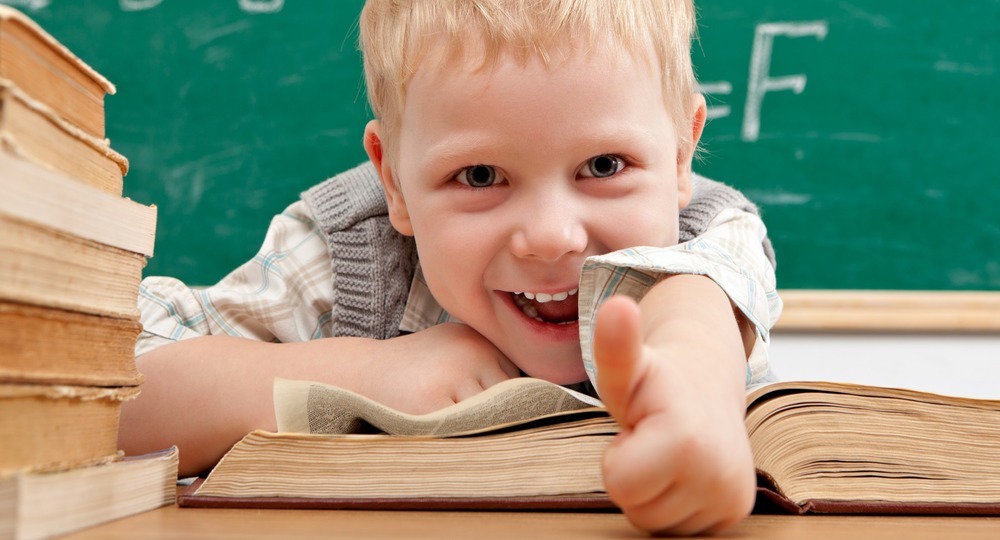 Спасибо за внимание!